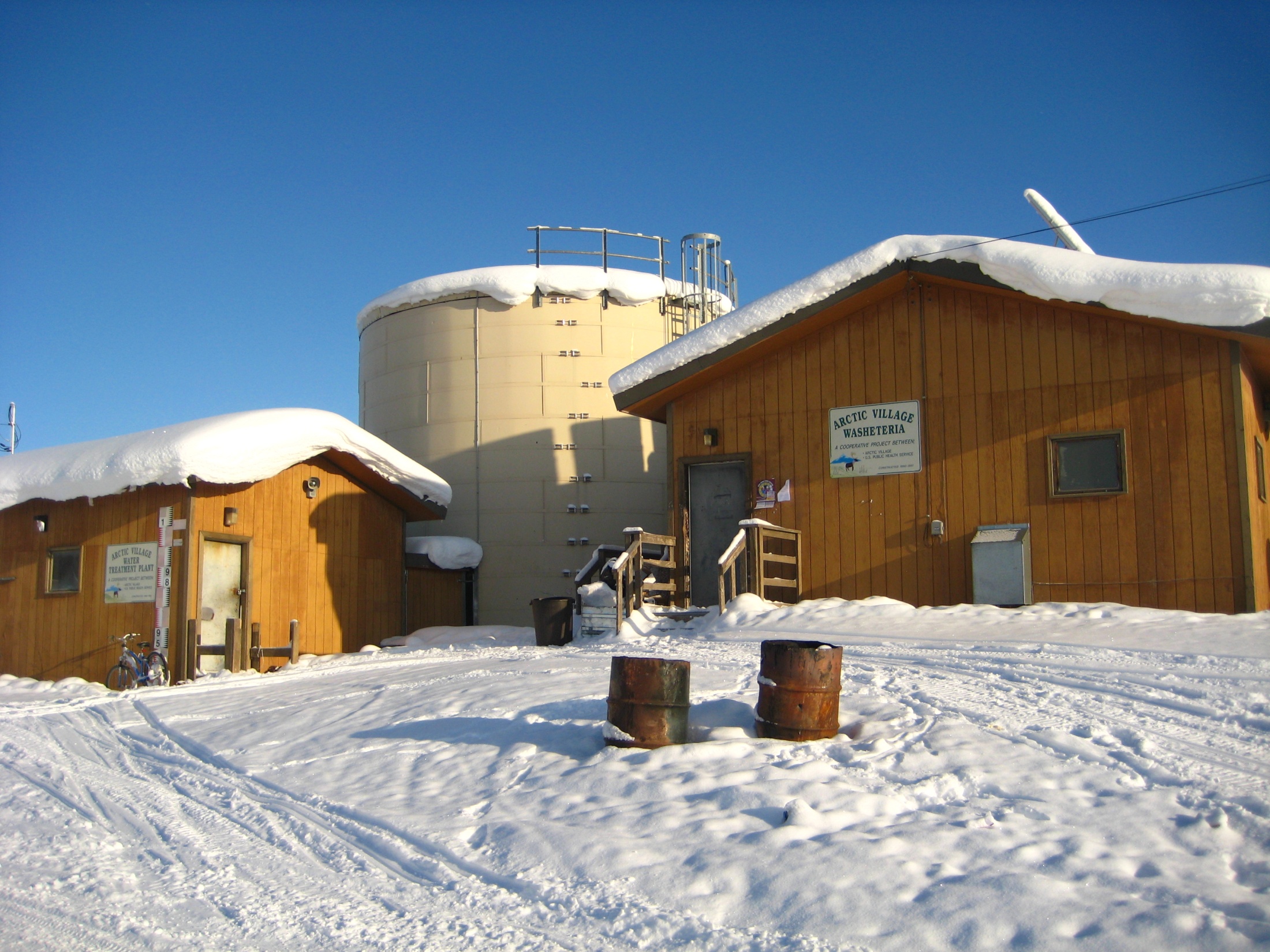 Alaska Village Sanitation:Current Status and the Need for New Technology
Bill Griffith
Alaska Department of  Environmental Conservation
Progress in Alaska Village Sanitation
For half a century, we’ve focused on 
	“putting the honey bucket in the museum” 
Much progress has been made:
30 years ago, fewer than 25% of rural Alaska households had running water and flush toilets.
In 1996, 55% of rural homes had piped or covered haul service.
Today, approximately 75% of rural homes have indoor plumbing
Boilerplate Approach Since 1970:
100% water treatment to full regulatory compliance (regardless of ultimate use)
Storage of large quantities of water, usually requiring heat addition
Distribution of treated water to individual homes via pipes or haul vehicle, usually requiring heat addition
Collection of all household sewage for lagoon disposal, usually requiring heat addition
Historical Pace of Rural Alaska Sanitation Funding1960 - 2010
1981-1990
1960-1980
Rural Alaska Water and Sewer Needs: Much Work Remains
Cost to Complete New, Ongoing Piped Water & Sewer Systems
There are 11 ongoing construction projects in Alaska villages to provide first-time piped water and sewer services.
Most of these projects have been ongoing for several years, some for more than a decade.
Estimated cost to complete these projects is $150 million.
Once these projects are done, there will still be 35 villages with no water and sewer services to individual homes.
EPA Recommended Sustainability Threshold
- - - - - - - -  Lower 48 Average
Bottom Line:
Boilerplate system used for the past 50 years is increasingly unaffordable to build and maintain.
Available funding will not be adequate to serve remaining homes and make needed improvements.
New technologies are needed now in order to address health problems associated with water and sewer system deficiencies.
The need for technological improvements exists at every service level:
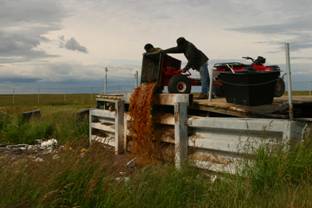 Thousands of people will continue to handle honey buckets for years to come
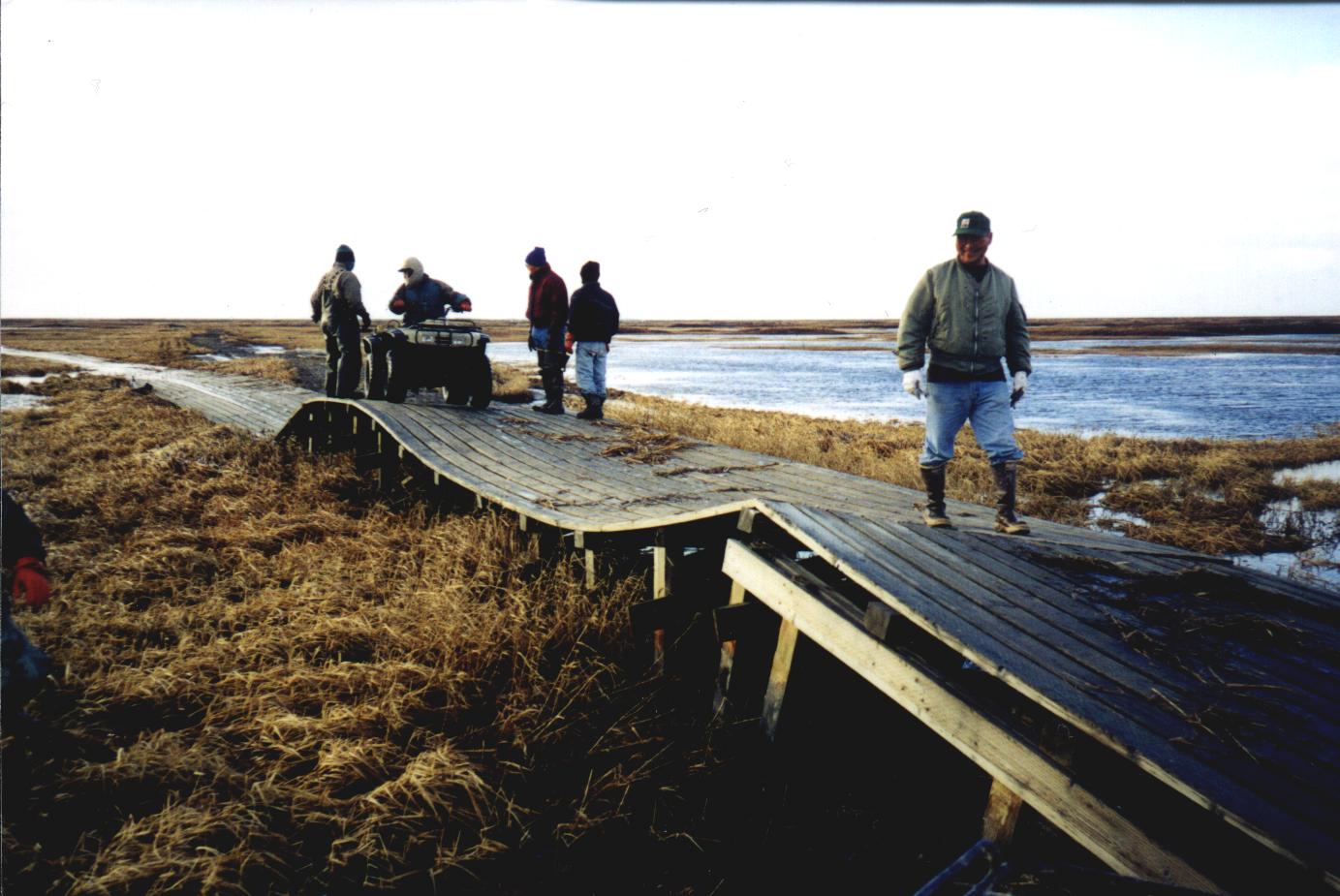 Water and sewer haul systems will continue to rely on transportation infrastructure
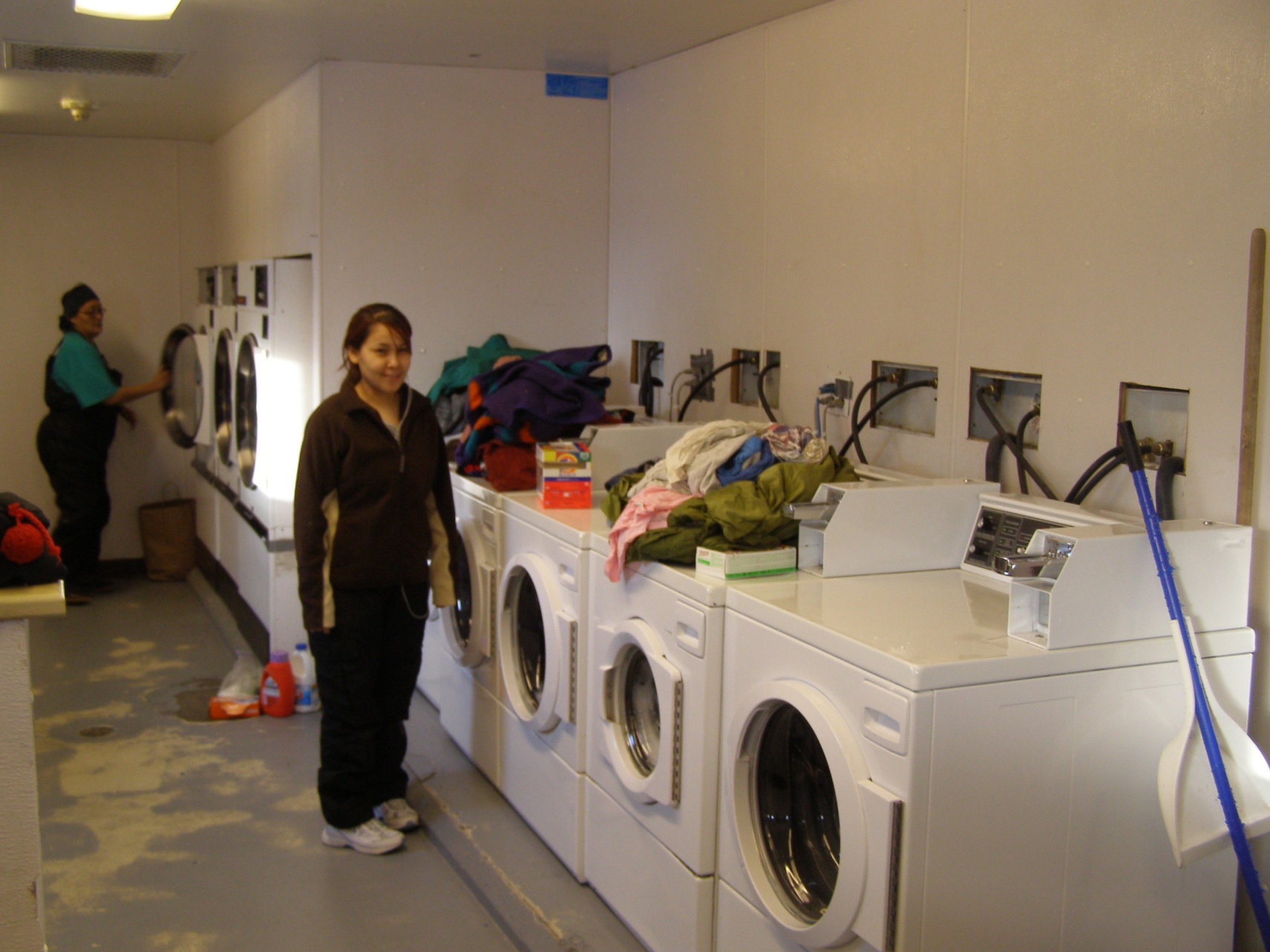 Washeterias will remain the most sustainable level of service for many villages
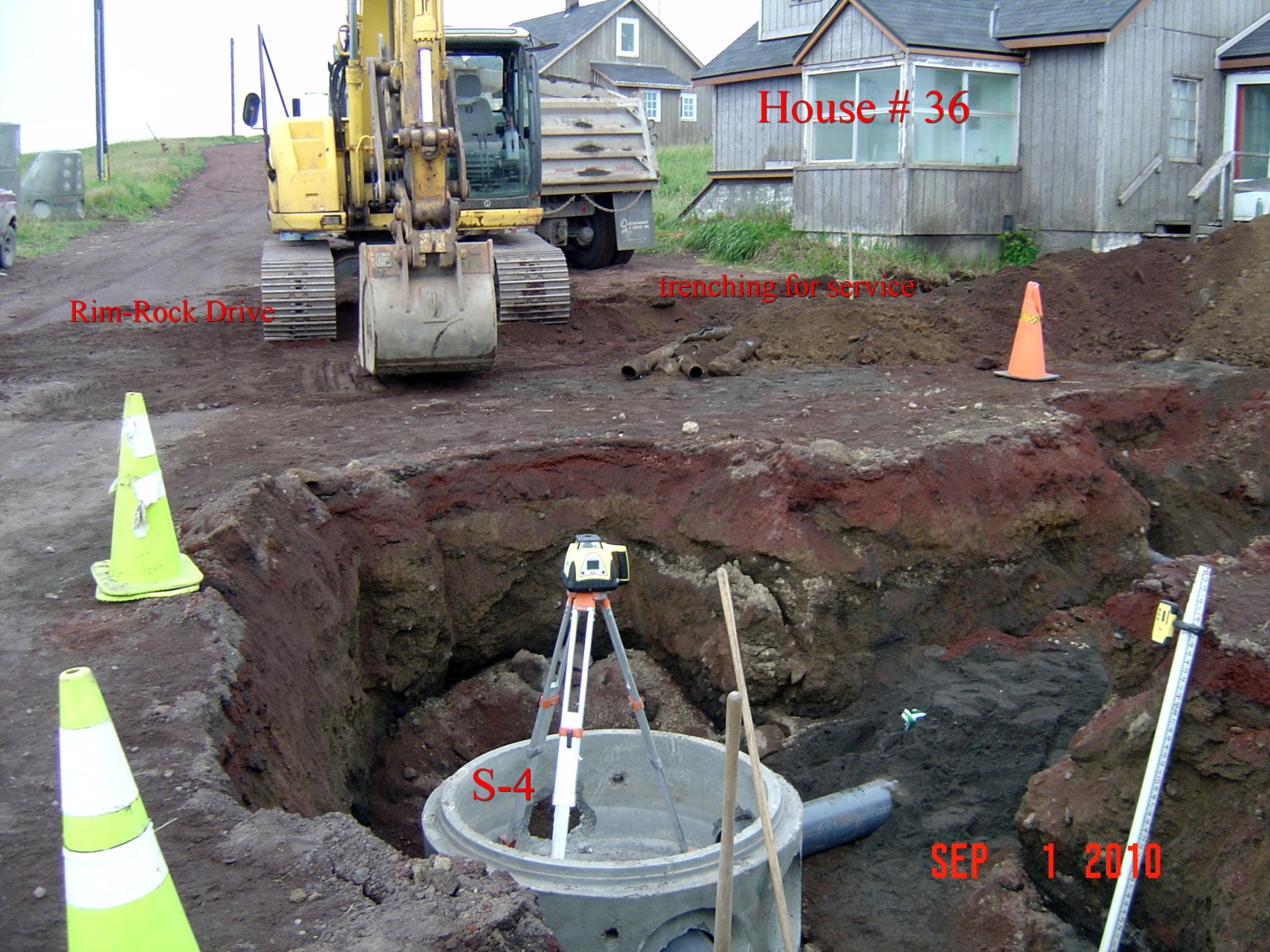 Many existing piped systems are at the end of their useful life or require major upgrades
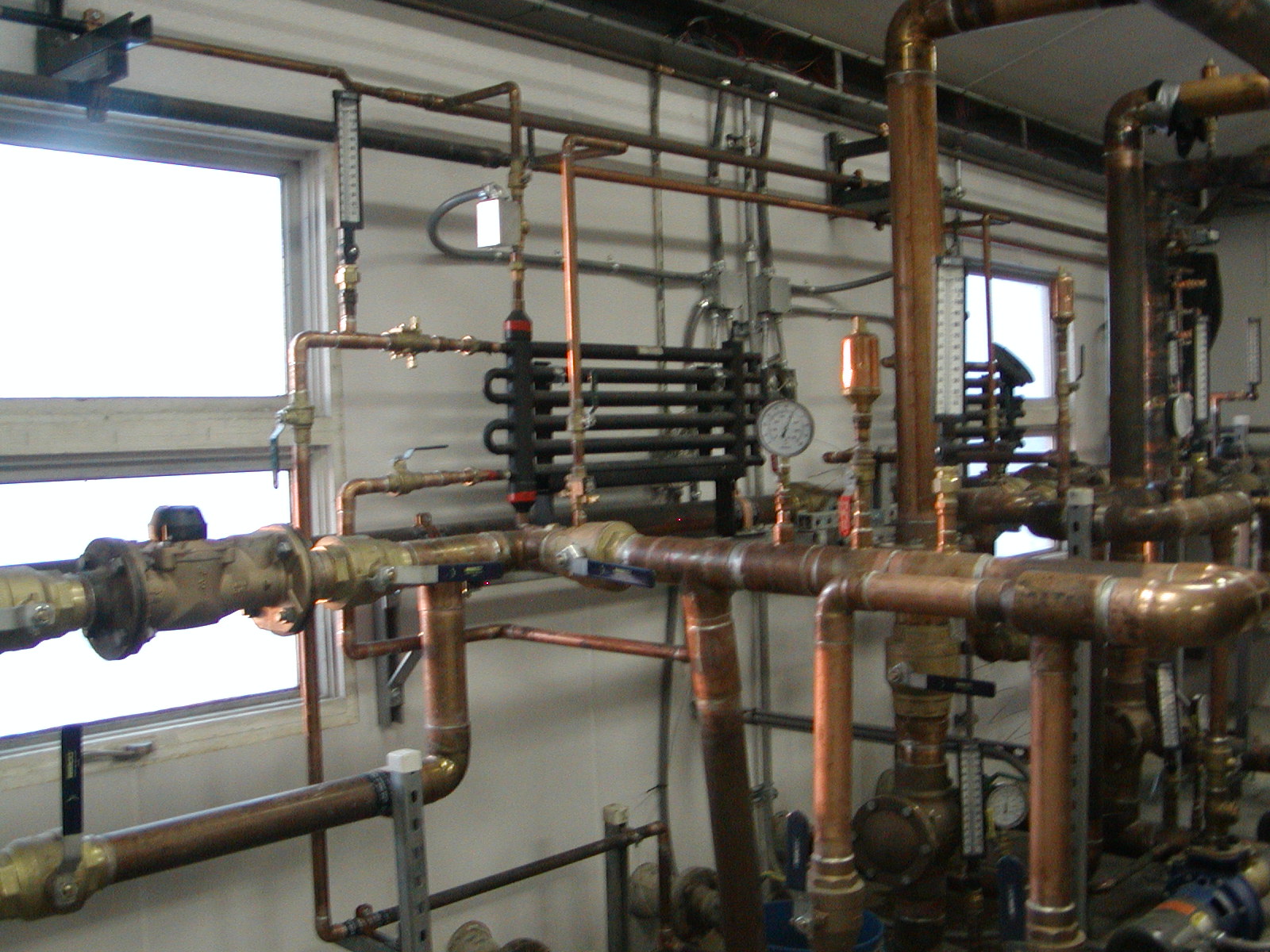 Upgrades to water plants and other buildings will improve energy efficiency and monitoring capability
“Our way of life has been influenced by the way technology has developed. In the future, it seems to me, we ought to try to reverse this and so develop our technology that it meets the needs of the sort of life we wish to lead.” HRH the Duke of Edinburgh, Men, Machines and Sacred Cows, 1984